Гаврилов-Ямский муниципальный район
Горизонтальное (сетевое) партнерство школ;
распространение профессионального опыта и лучших педагогических практик;
Участие школ в проекте «500+»;
Сопровождение школ кураторами и тьюторами.
начало
планы
результаты
Повышение качества образования и уровня ресурсного обеспечения школ, имеющих стабильно низкие результаты обучения
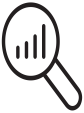 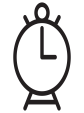 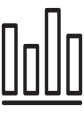 2020
2021
2021-2022
2020-2021
2020
23,08% ОО с ОИП ниже 36 баллов (ШНОР), на поддержке 3 школы: МОУ «Вышеславская ОШ», МОБУ «Ильинская ОШ», МОБУ «Митинская ОШ»
-Улучшение МТБ школ;
Реализация программ антистрессовых мер;
Проведение фестиваля по обмену опытом.
Динамика образовательных результатов: по результатам ВПР имеется положительная динамика во всех школах
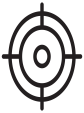 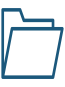 Цель программы
механизмы
Поддержка ШНОР на муниципальном уровне
[Speaker Notes: Заметки: уточняющая информация к слайду]